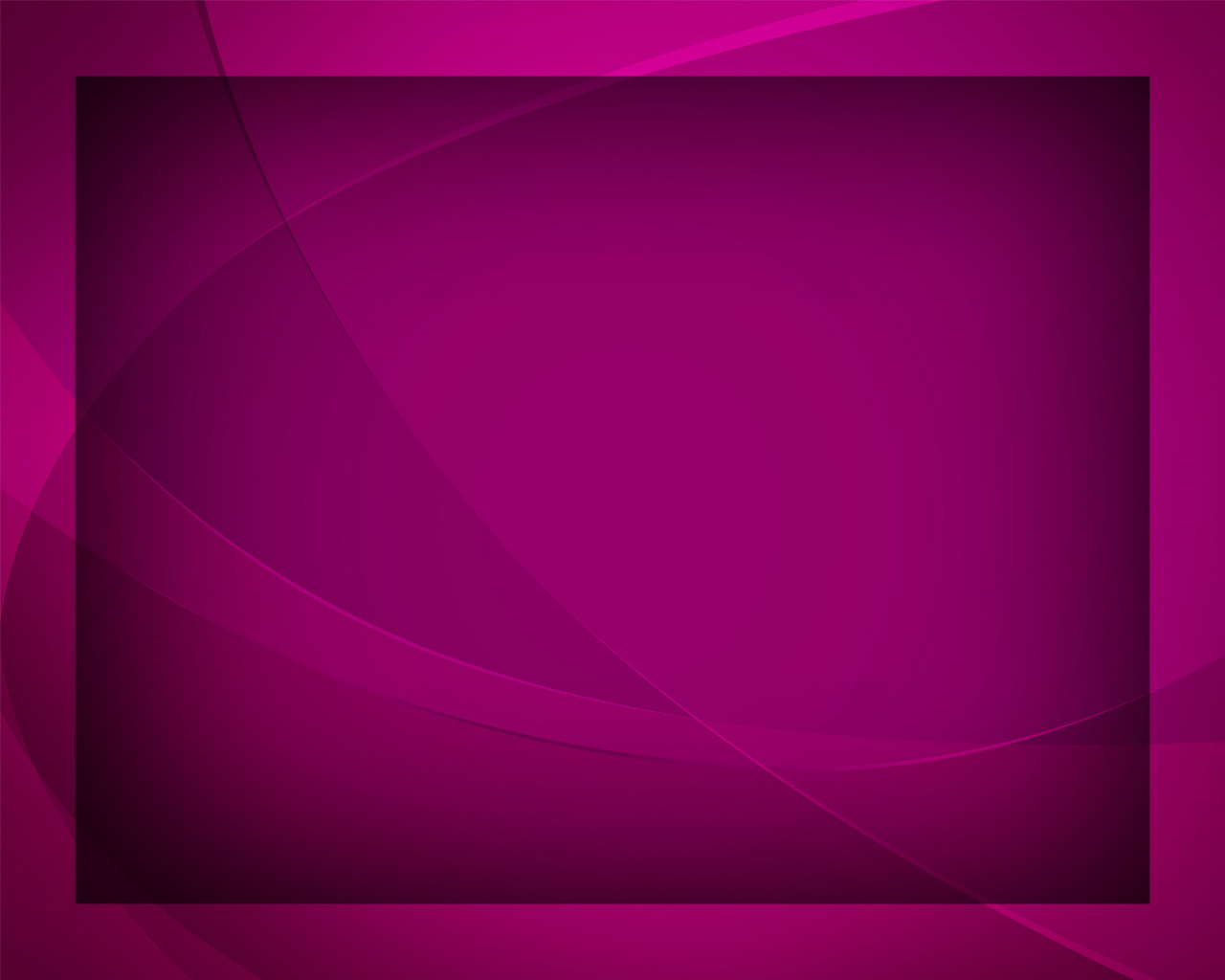 О, нет, никто
Гимны надежды №165
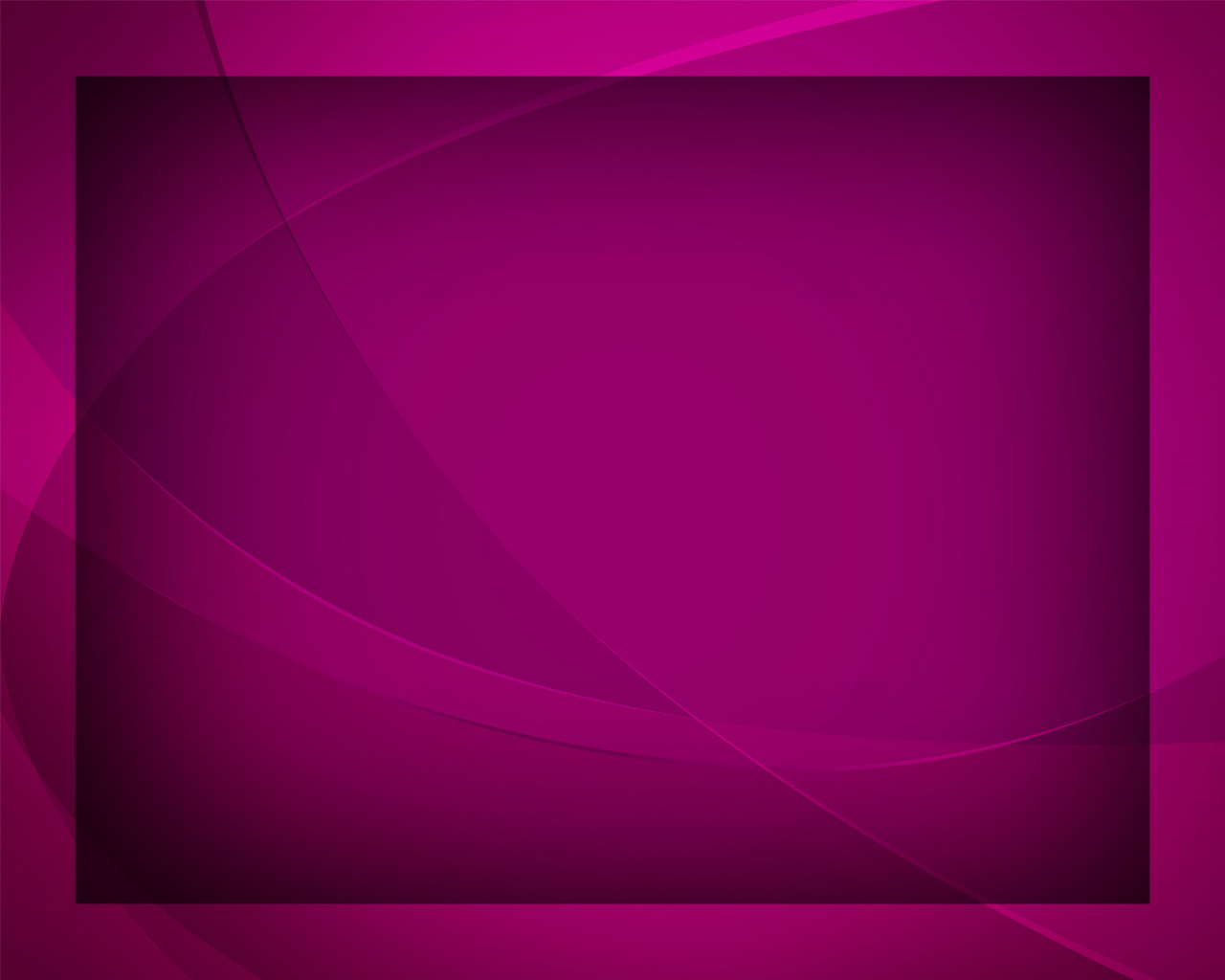 О, нет, никто 
нас не возможет 
От правды Божьей отлучить,
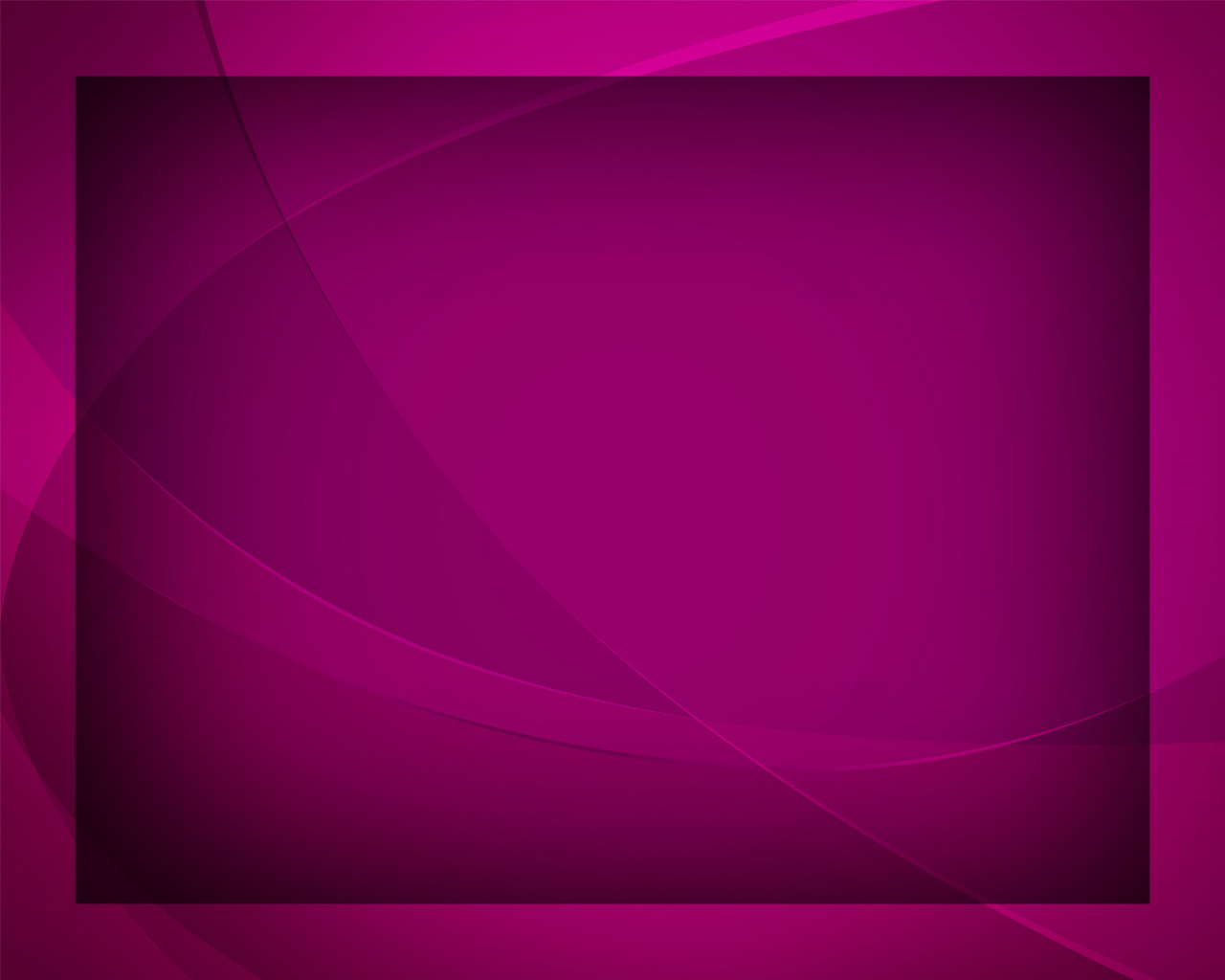 Пусть узы мир 
на нас наложит - 
Мы будем 
верить и любить.
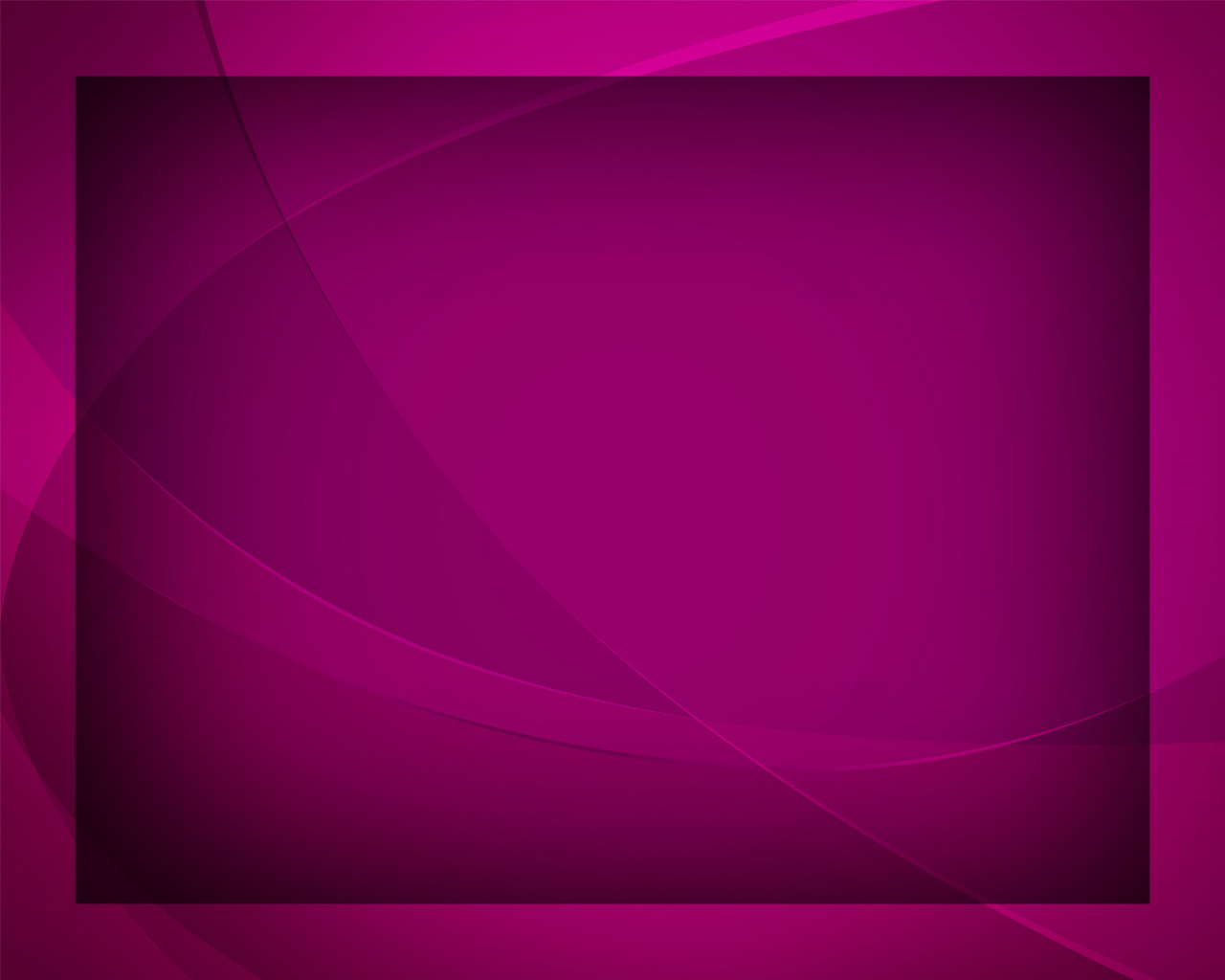 И если злобы дух восстанет 
На Богом избранных детей,
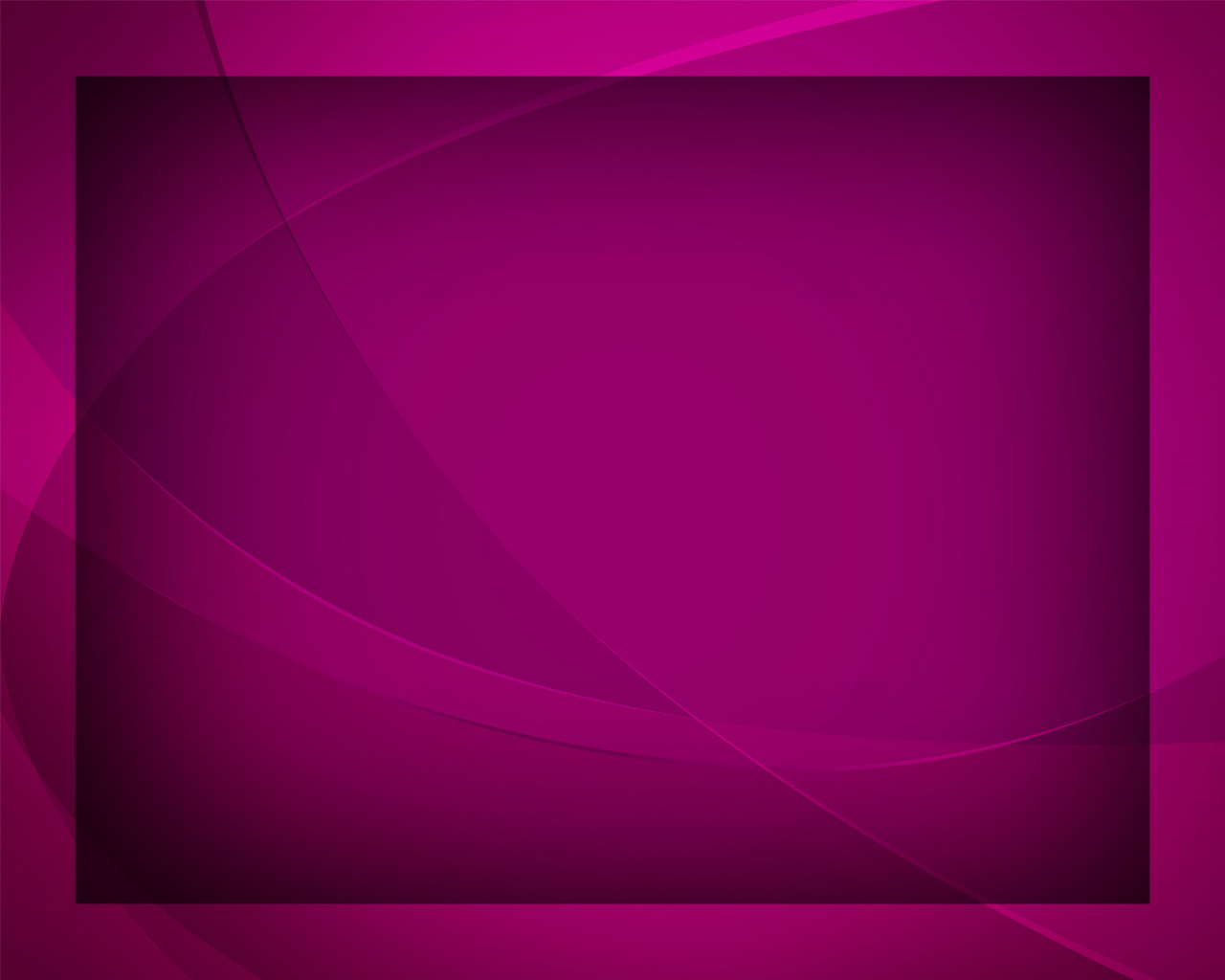 Он Сам тогда 
в защиту встанет 
И их спасёт
рукой Своей.
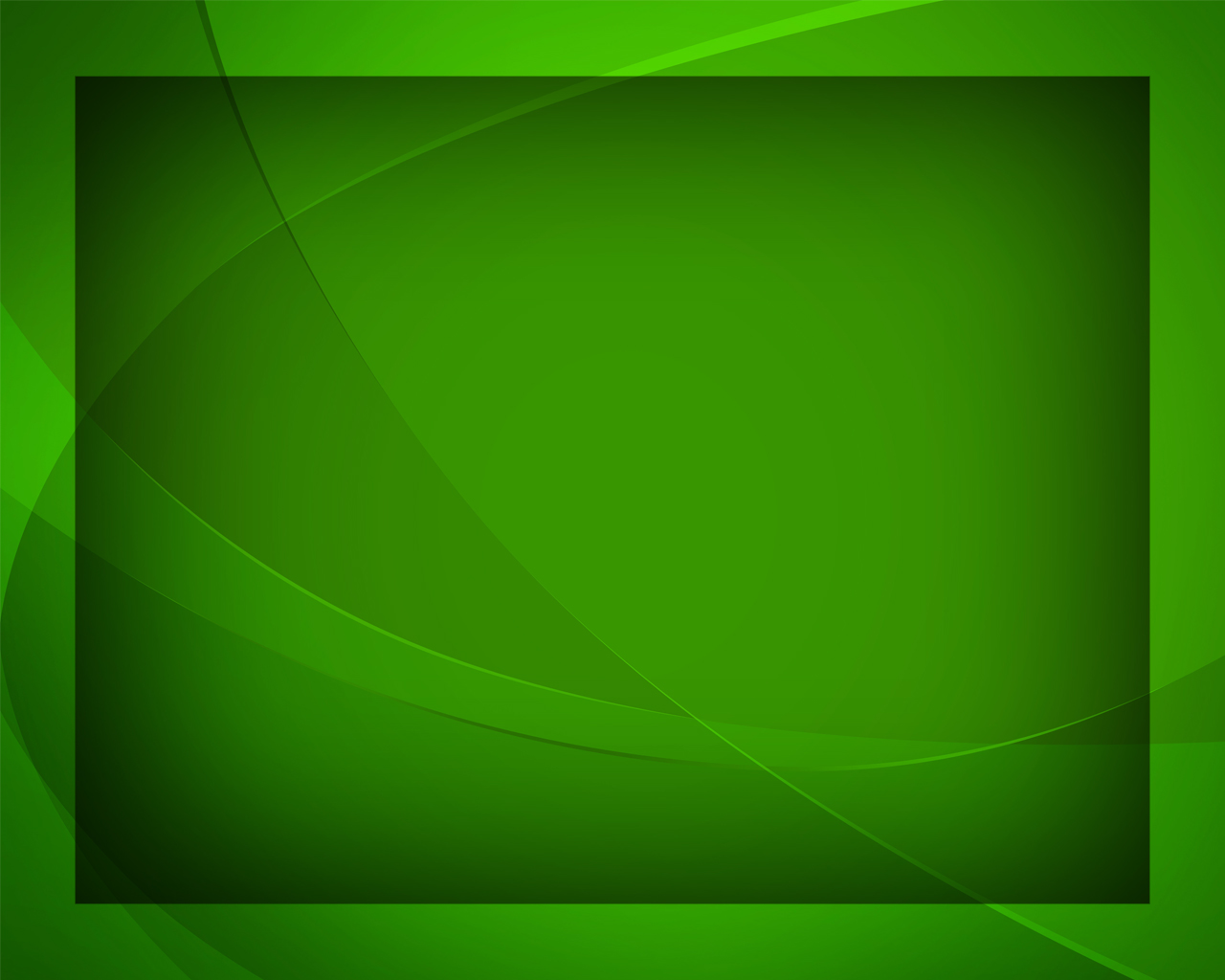 О, нет, Христос 
нас не покинет! 
Своей 
могучею рукой
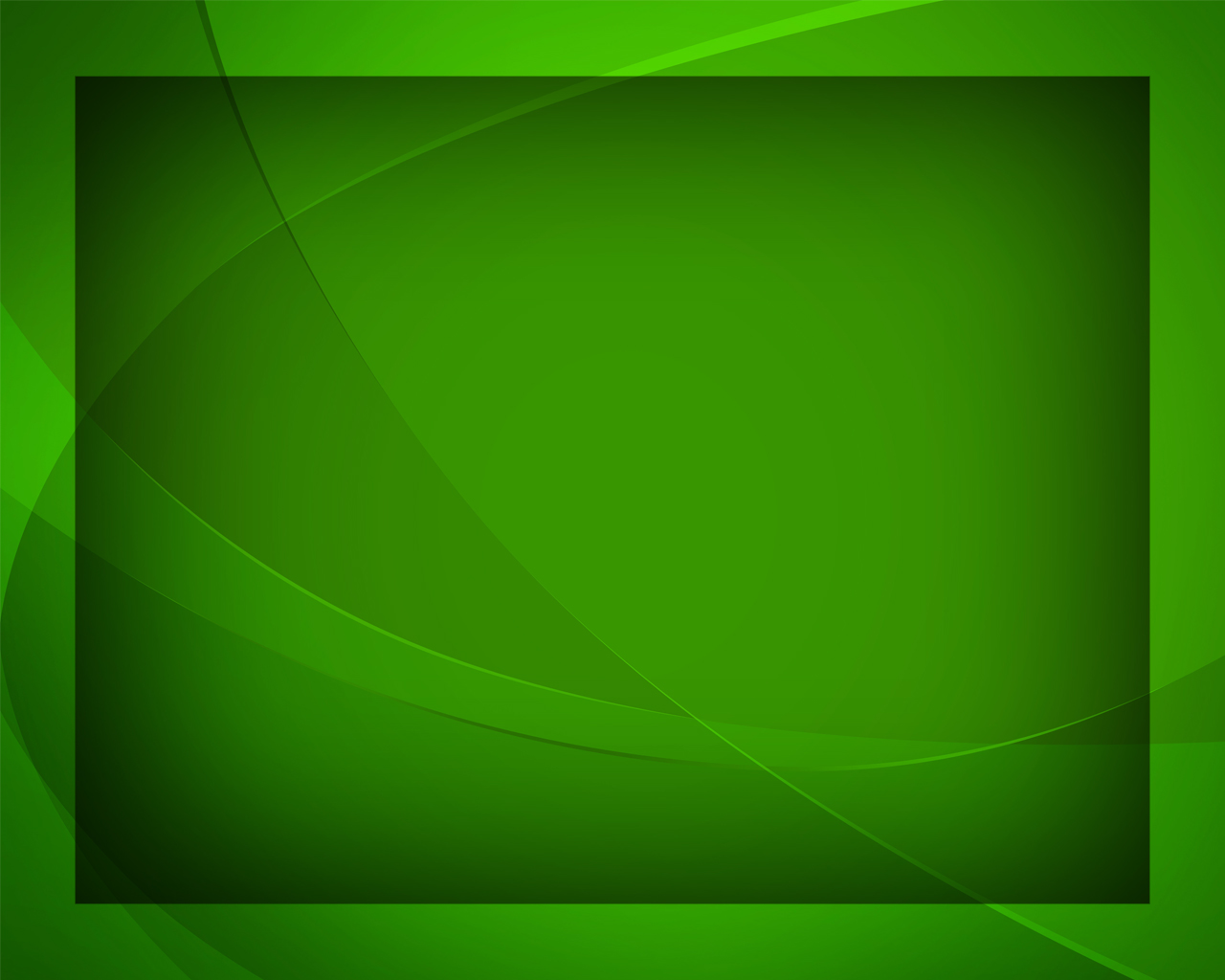 Престол Ваала 
Он низринет
С надменной 
выси роковой.
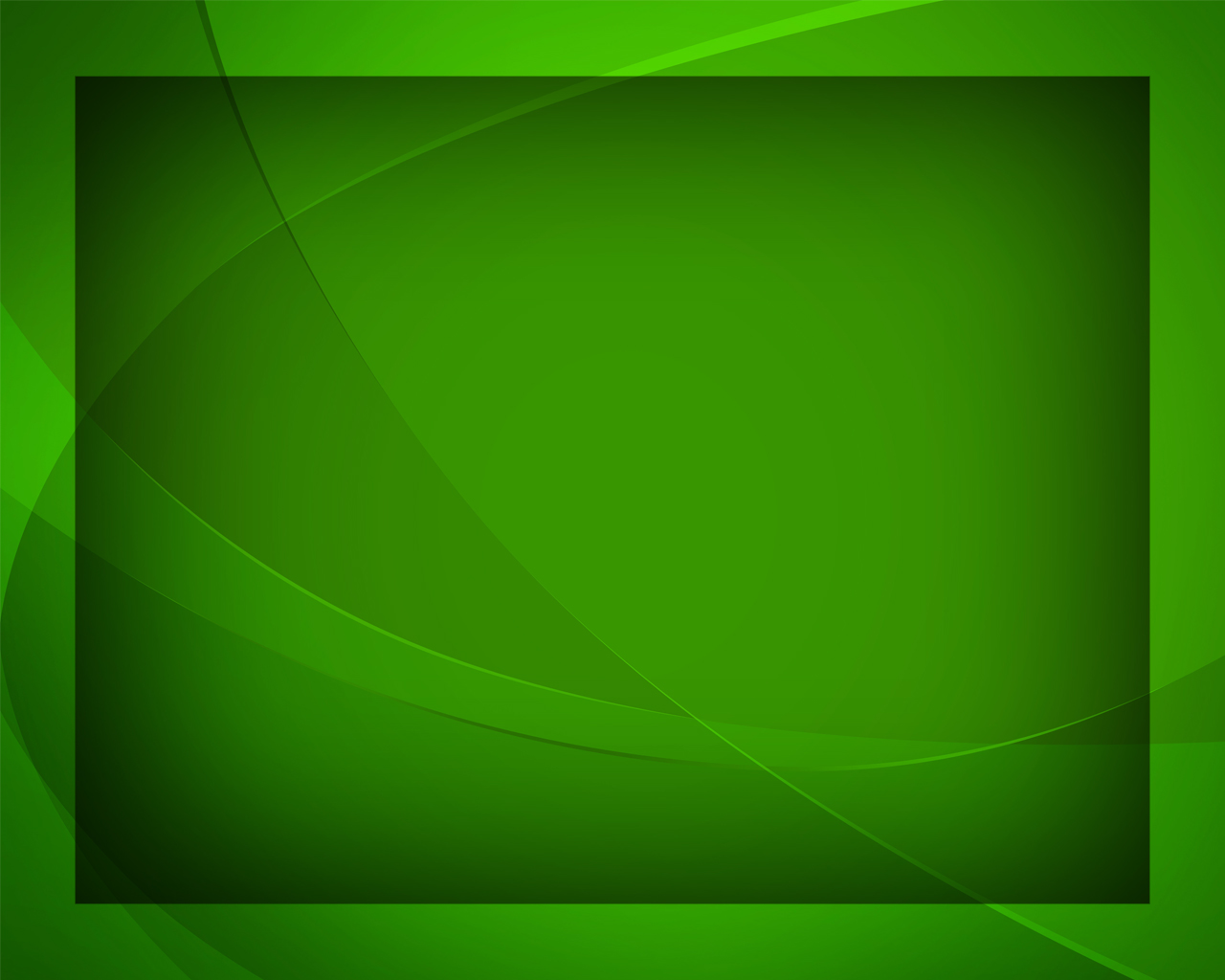 И, воцарившись над землёю, 
Он будет царствовать вовек
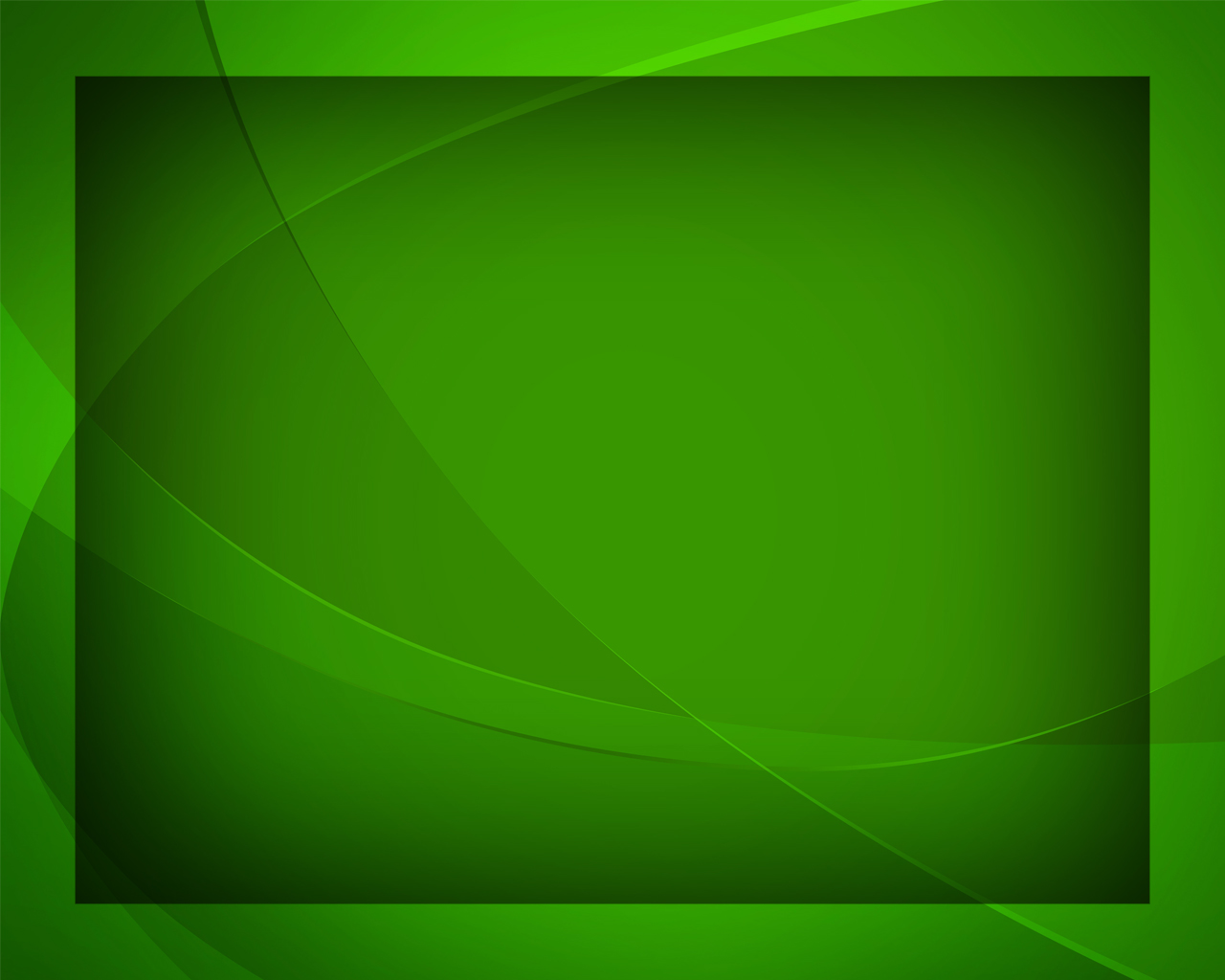 Не будет удручён нуждою 
В Христовом Царстве человек.
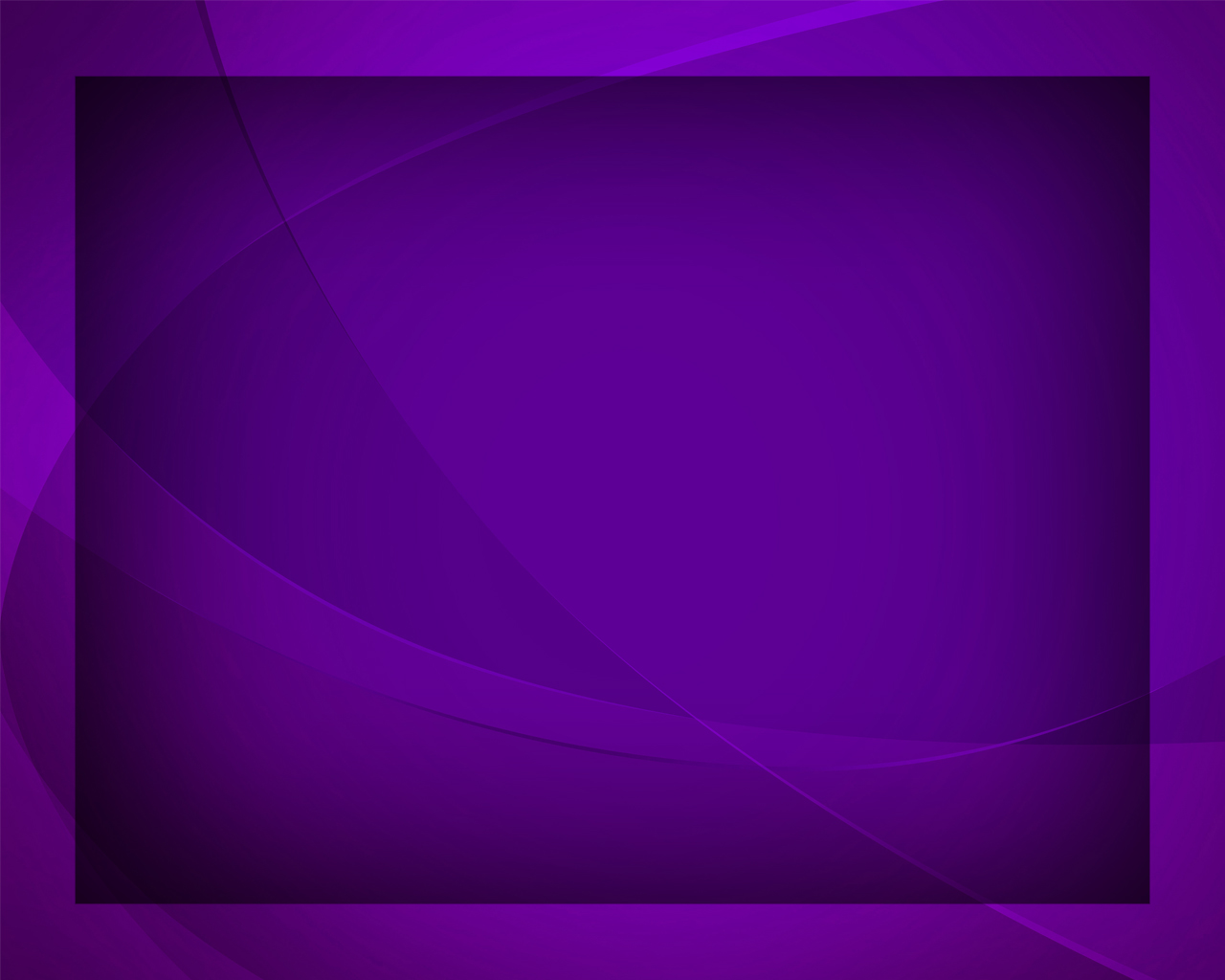 О, да, я знаю: Неизменный 
Бог в Слове 
нам пообещал
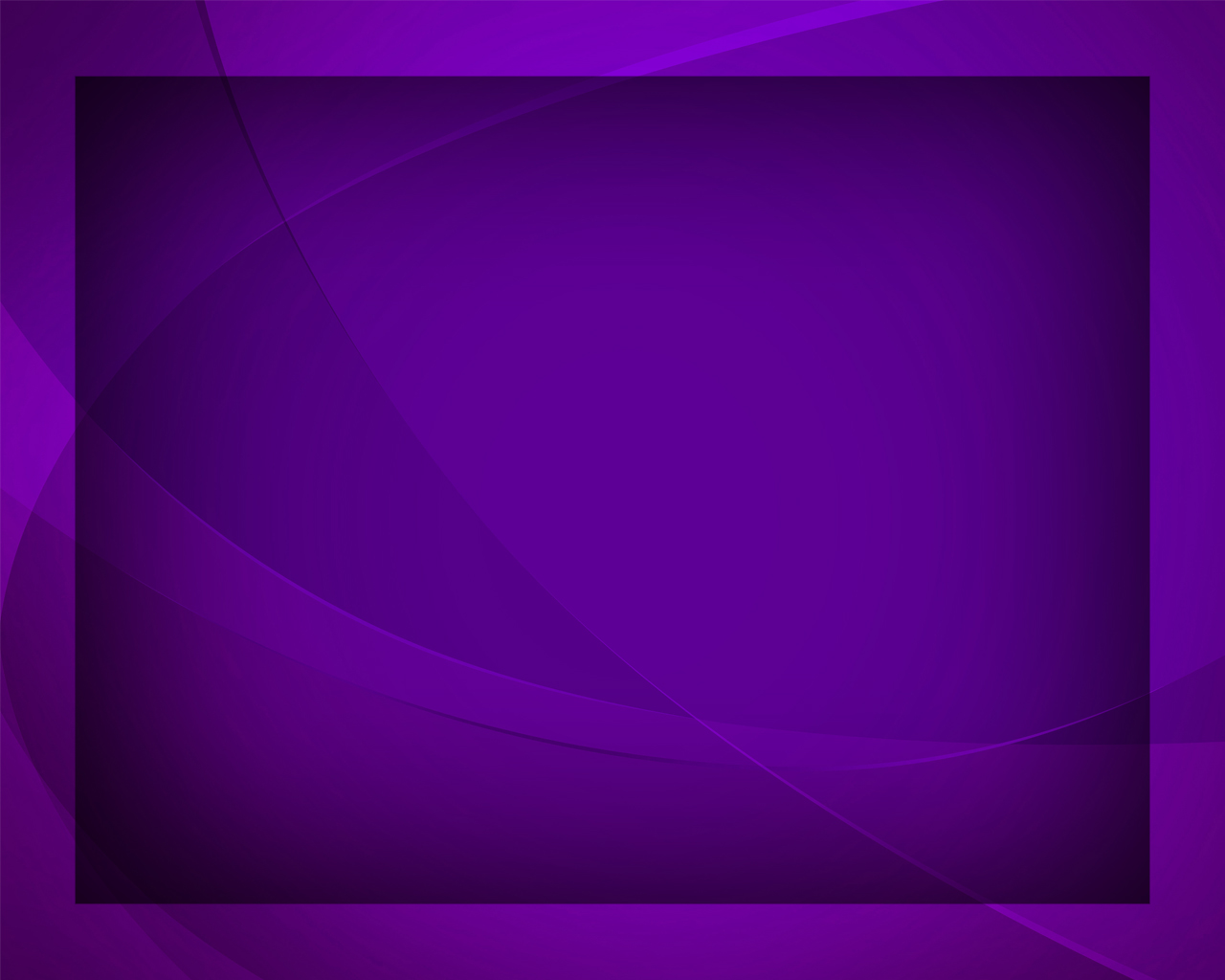 Избавить нас 
от жизни тленной 
И дать, что глаз наш не видал.
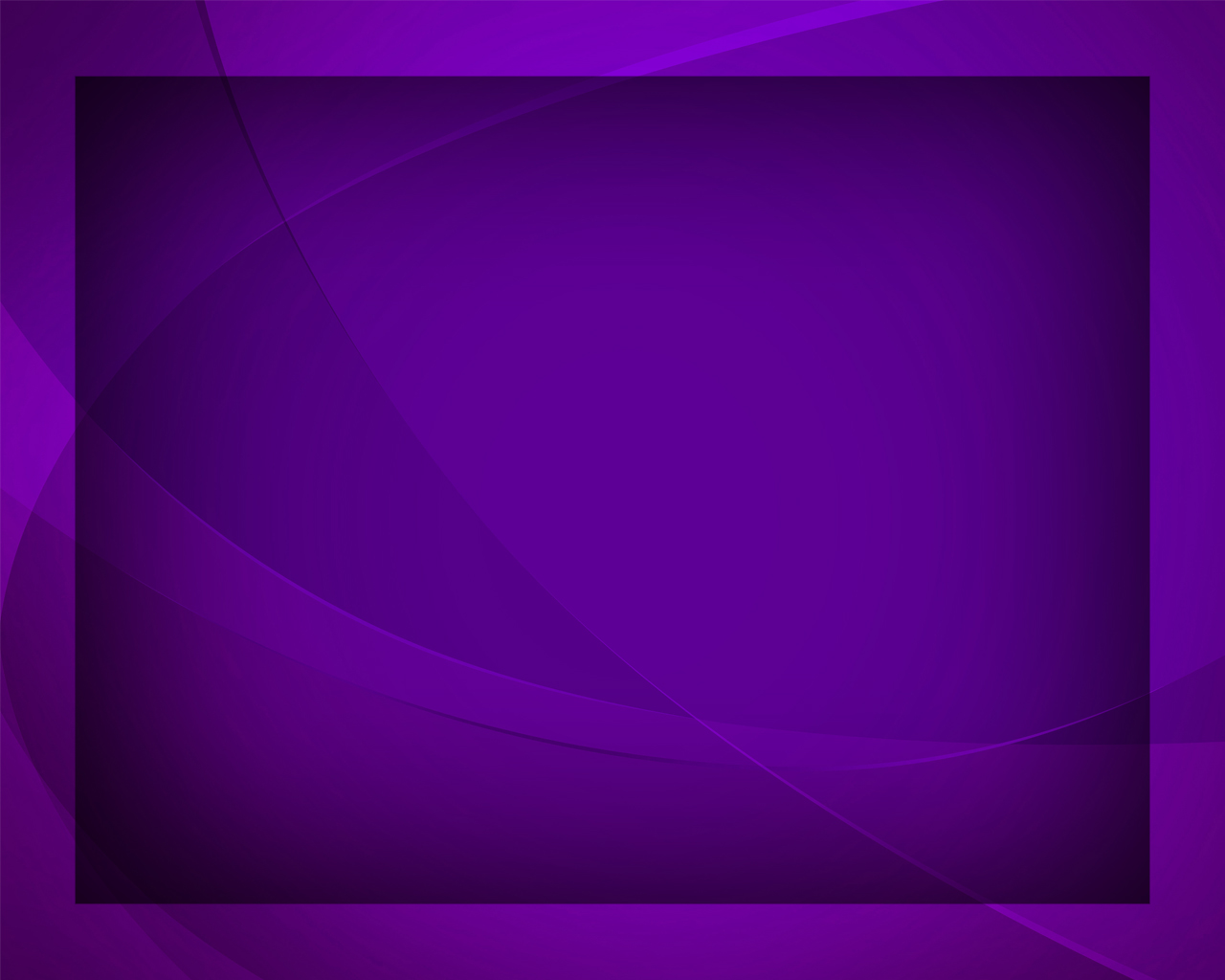 И мы все, братья, доверяем 
Тому, что нам сказал Творец,
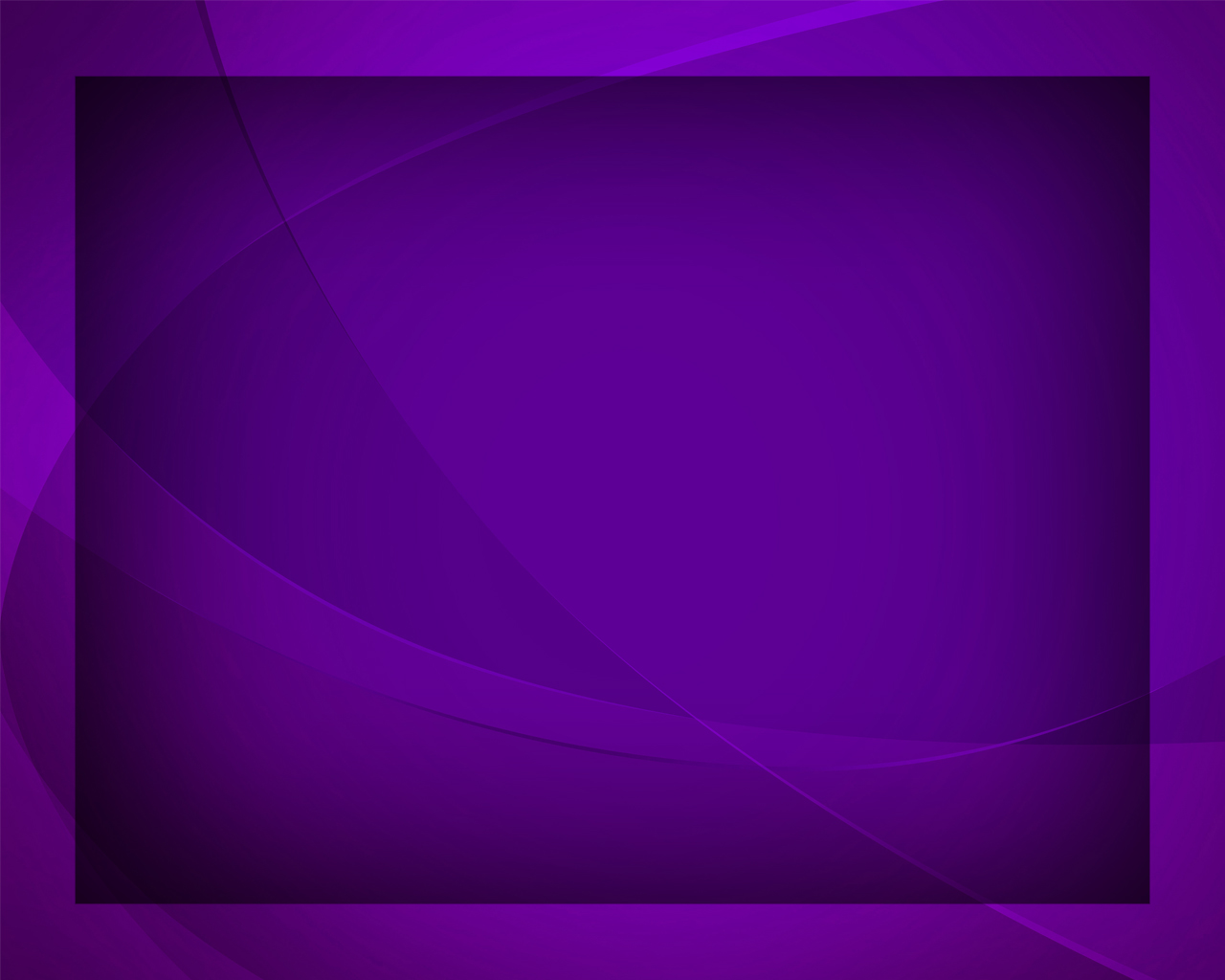 И, в Слово веря, твёрдо знаем, 
Что миру зла придёт конец.
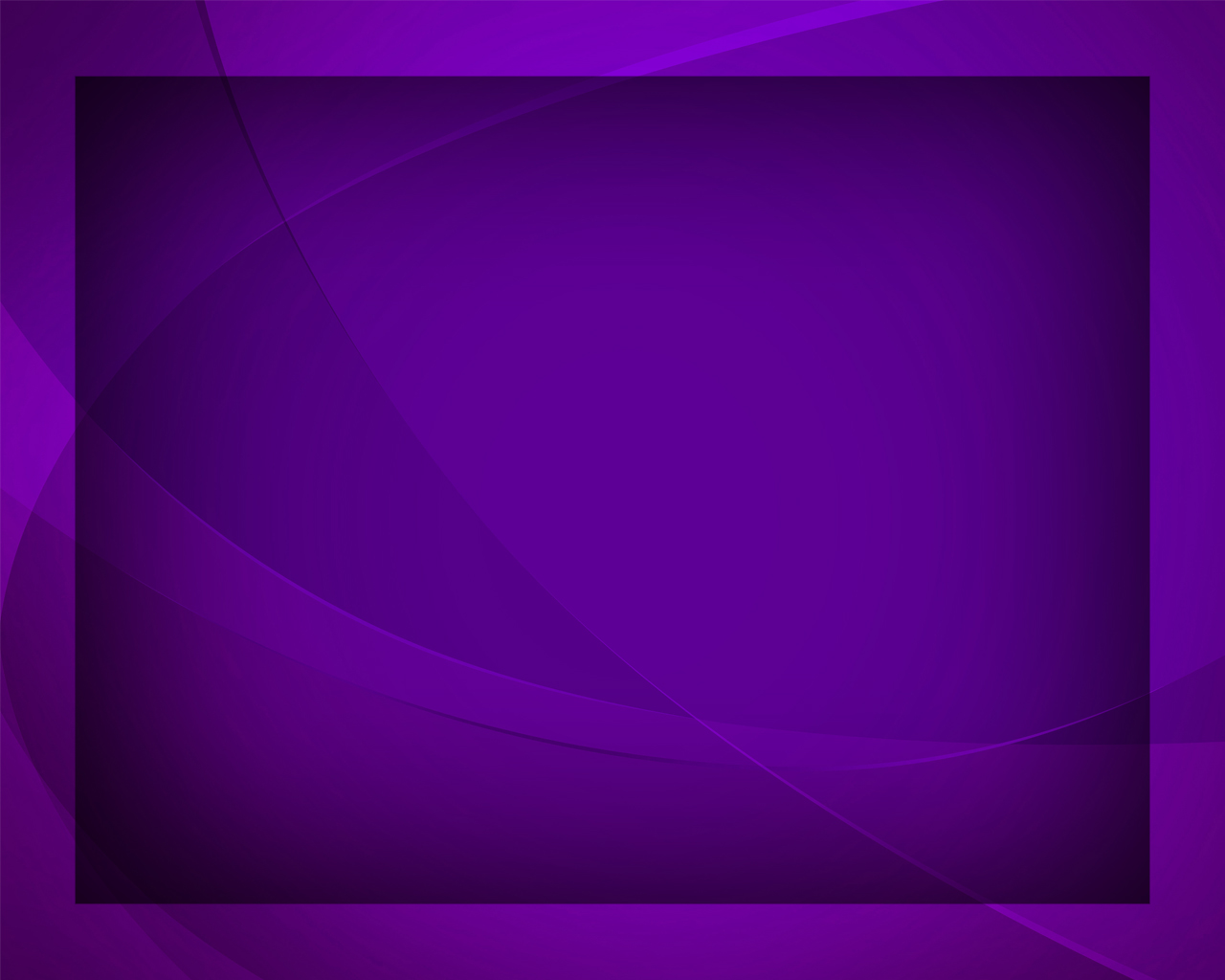